OFICINA LEGAL
BOLETÍN JURÍDICO DICIEMBRE
 DE 2022
BOLETÍN JURÍDICO DE DICIEMBRE DE 2022
DESEQUILIBRIO ECONÓMICO REQUIERE QUE EL PRECIO UNITARIO MODIFICADO ALTERE EL VALOR TOTAL DEL CONTRATO
La Sala Plena del Consejo de Estado adoptó postura en reciente jurisprudencia:
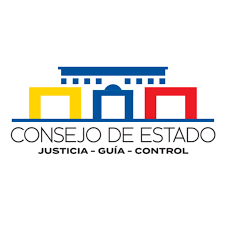 “En este punto, es de resaltar que no basta con que un precio unitario del contrato se modifique o se altere dentro de la ejecución, sino que se requiere demostrar que dicha alteración genera que el valor total del contrato se afecte, lo que en este caso tampoco se acreditó”

 (C.P: Martín Bermúdez Muñoz)
BOLETÍN JURÍDICO DE DICIEMBRE DE 2022
DESEQUILIBRIO ECONÓMICO REQUIERE QUE EL PRECIO UNITARIO MODIFICADO ALTERE EL VALOR TOTAL DEL CONTRATO
La Sección Tercera del Consejo de Estado informa que el artículo 5 de la Ley 80 de 1993 dispone, que se requiere que el valor intrínseco de la remuneración se vea afectado por la ocurrencia de situaciones imprevistas que no sean imputables al contratista para que proceda el restablecimiento de la ecuación contractual
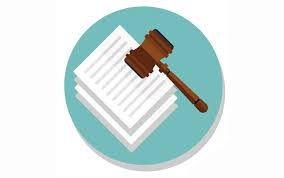 BOLETÍN JURÍDICO DE DICIEMBRE DE 2022
DESEQUILIBRIO ECONÓMICO REQUIERE QUE EL PRECIO UNITARIO MODIFICADO ALTERE EL VALOR TOTAL DEL CONTRATO
La alta corporación indicó:

El cambio en los precios de los combustibles por situaciones del mercado internacional no es una situación que sea conocida por personas de mediana cultura dentro de un conglomerado social. Por esta razón no constituye un hecho notorio, mucho menos en relación con la afectación del precio

(C. P. : Martín Bermúdez Muñoz).
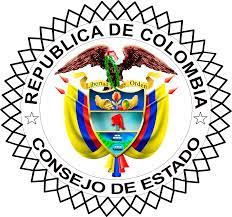 INDUSTRIA MILITAR
Oficina Legal
GRACIAS